Απεικόνιση κι ανάλυση βάδισηςΑισθητική- ποδολογίαΑ΄ ΕξάμηνοΜάθημα 5ο
ΟΣΤΕΟΛΟΓΙΑ
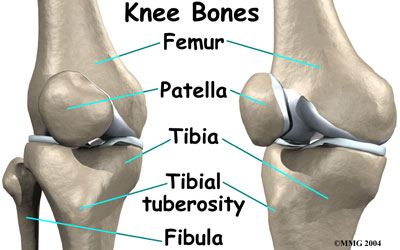 Μηριαίο
Επιγονατίδα
Κνήμη
Κνημιαίο 
Κύρτωμα
Περόνη
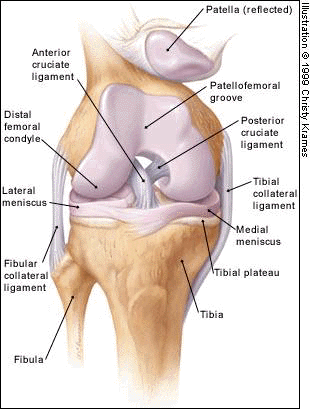 ΣΥΝΔΕΣΜΟΛΟΓΙΑ
Επιγονατίδα
Πρόσθιος Χιαστος
Μηριαία 
Τροχιλία
Έξω μηριαίος κόνδυλος
Οπίσθιος Χιαστος
Έσω πλάγιος Σύνδεσμος
Έξω Μηνίσκος
Έσω Μηνίσκος
Έξω πλάγιος Σύνδεσμος
Κνήμιαίο πλατό
Κνήμη
Πρόσθια όψη
Δεξιού Γόνατος
Περόνη
ΣΥΝΔΕΣΜΟΛΟΓΙΑ
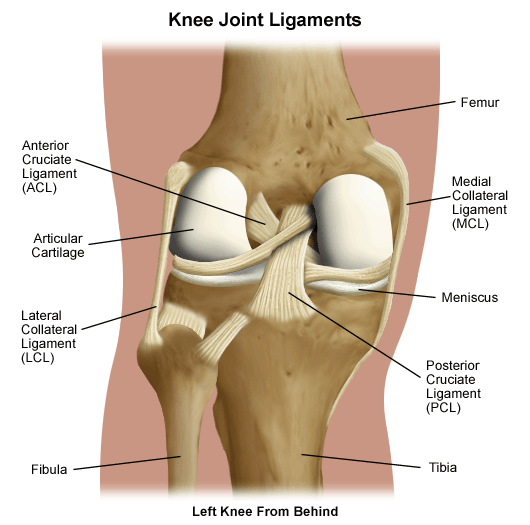 Μηριαίο
Πρόσθιος Χιαστος
Έσω πλάγιος Σύνδεσμος
Αρθρικός χόνδρος
Έσω Μηνίσκος
Έξω πλάγιος Σύνδεσμος
Οπίσθιος Χιαστος
ΚεφαλήΠερόνης
Περόνη
Κνήμη
Οπίσθια όψη Αριστερού γόνατος
ΠΛΑΓΙΟΙ ΣΥΝΔΕΣΜΟΙ
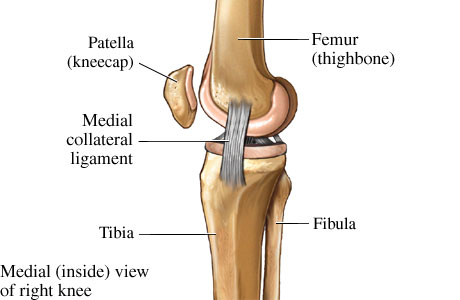 Έπιγονατίδα
Μηριαίο
Έσω πλάγιος Σύνδεσμος
Κνήμη
Περόνη
Έσω όψη δεξιού γόνατος
Λειτουργίες Έσω πλάγιου σύνδεσμου:

Έλεγχος έκτασης (όλες οι δεσμίδες του σε τάση).
Ελέγχει τις δυνάμεις βλαισότητας (απαγωγής) συνεπικουρούμενος σ’ αυτό από τους Χιαστούς Συνδέσμους και από τους μηνίσκους. 
Συνεισφέρει στον έλεγχο της έξω και έσω στροφής στο γόνατο.
ΠΛΑΓΙΟΙ ΣΥΝΔΕΣΜΟΙ
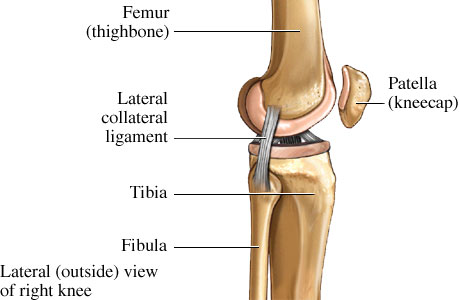 Έξω όψη δεξιού γόνατος
Λειτουργίες Έξω πλάγιου σύνδεσμου:

Έλεγχος της έκτασης.
Ελέγχει δυνάμεις ραιβότητας (προσαγωγής) συνεπικουρούμενος από τον τένοντα του ιγνυακού, τους χιαστούς, τους μηνίσκους και την λαγονοκνημιαία ταινία. 
Βοηθάει στον έλεγχο της έξω στροφής.
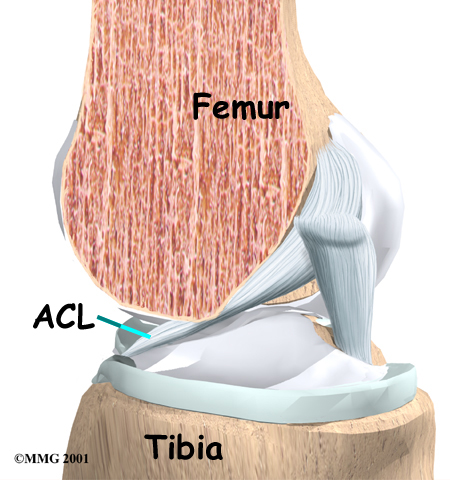 ΧΙΑΣΤΟΙ ΣΥΝΔΕΣΜΟΙ
Μηριαίο
Λειτουργίες Πρόσθιου χιαστού:

Περιορίζει την πρόσθια μετατόπιση της κνήμης
Περιορίζει την έσω στροφή της κνήμης
Περιορίζει δευτερευόντως τις ραιβές – βλαισές δυνάμεις
Συμμετέχει  στον μηχανισμό κλειδώματος
Το πρόσθιο-έσω τμήμα διατείνεται στην κάμψη, το οπίσθιο-έξω τμήμα στην έκταση
Πρόσθιος Χιαστος
Κνήμη
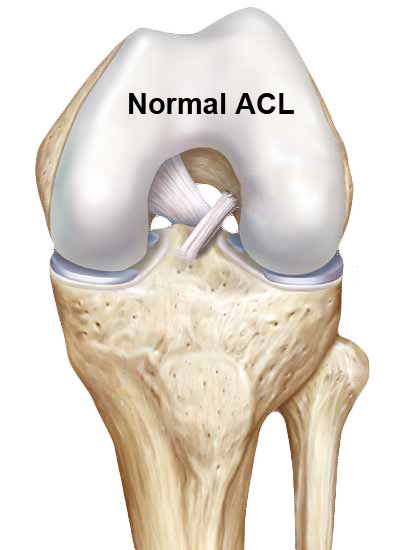 ΧΙΑΣΤΟΙ ΣΥΝΔΕΣΜΟΙ
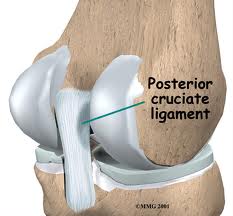 Μηριαίο
Οπίσθιος Χιαστος
Λειτουργίες Οπίσθιου χιαστού:

Λειτουργεί ως κεντρικός άξονας
Περιορίζει την έσω στροφή της κνήμης
Περιορίζει την οπίσθια μετατόπιση της κνήμης 
Περιορίζει δευτερευόντως τις ραιβές – βλαισές δυνάμεις
Συμμετέχει  στον μηχανισμό κλειδώματος
Σταθεροποιεί την άρθρωση καθώς συμπιέζει τις αρθρικές επιφάνειες κατά την διάταση του στην έσω στροφή.
Το οπισθιο-έσω τμήμα διατείνεται στην έκταση, το πρόσθιο-έξω τμήμα διατείνεται κατά την κάμψη
Κνήμη
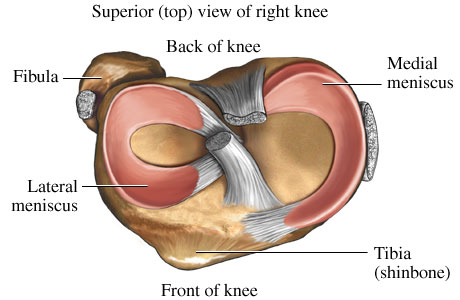 ΜΗΝΙΣΚΟΙ
Έξω μηνίσκος:
Μεγάλο τμήμα μικρού κύκλου (σχήμα Ο)
Πιο παχύς στο οπίσθιο τμήμα του
Δεν είναι σε επαφή με τον αρθρικό θύλακο ή τον έξω πλάγιο
Πιο κινητικός
Λιγότερο επιρεπής σε τραυματισμούς

Έσω μηνίσκος:
Μικρό τμήμα μεγάλου κύκλου (σχήμα C)
Ομοιόμορφο πάχος
Σε επαφή με τον αρθρικό θύλακο και τον έσω πλάγιο
Λιγότερο κινητικός
Πιο επιρεπής σε τραυματισμούς
ΟΠΙΣΘΙΑ
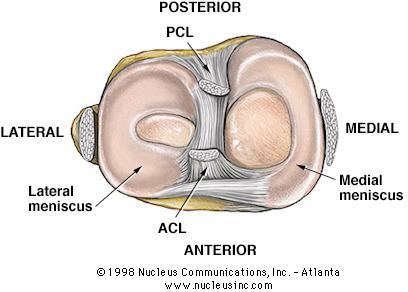 Οπίσθιος  Χιαστος
ΕΞΩ
ΕΣΩ
Έσω 
Μηνίσκος
Έσω
 Μηνίσκος
Πρόσθιος Χιαστος
ΠΡΟΣΘΙΑ
ΜΗΝΙΣΚΟΙ
Λειτουργίες Μηνίσκων:

Βοηθούν στην λίπανση και θρέψη της άρθρωσης
Απορροφούν κραδασμούς διαχέοντας τα φορτία σε όλη την επιφάνεια του αρθρικού χόνδρου
Κάνουν τις αρθρικές επιφάνειες πιο «συναφείς» και αυξάνουν την επιφάνεια επαφής των κονδύλων
Περιορίζουν την τριβή κατά την κίνηση
Μαζί με τους συνδέσμους και τον θύλακο δεν επιτρέπουν την υπερέκταση στο γόνατο
Μετέχουν στον μηχανισμό κλειδώματος της άρθρωσης στη θέση πάκτωσης
Δεν επιτρέπουν σε πτυχές του αρθρικού υμένα να εισέλθουν στην αρθρική σχισμή
Κινούνται με την κνήμη κατά την κάμψη-έκταση και με το μηριάιο κατά τις στροφές.
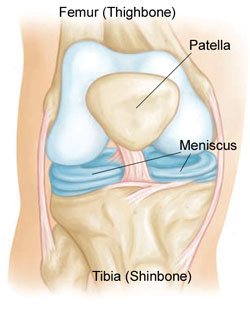 Μηριαίο
Έπιγονατίδα
Μηνίσκοι
Κνήμη
ΕΠΙΓΟΝΑΤΙΔΟΜΗΡΙΑΙΑ ΑΡΘΡΩΣΗ
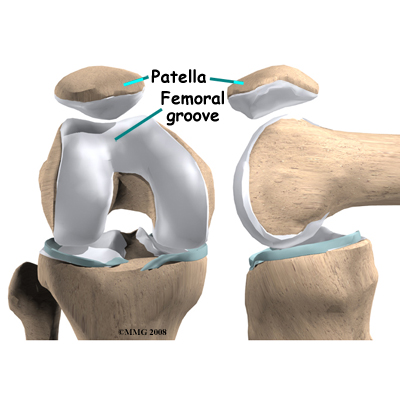 Έπιγονατίδα:

Σησαμοειδές οστό μέσα στον επιγονατιδικό τένοντα
Βελτιώνει τη γραμμή έλξης του τετρακεφάλου (ειδικά τελευταίες 30ο )
Προστατεύει τον μηχανισμό του τετρακεφάλου από την τριβή
Λειτουργεί ως οδηγός για τον τετρακέφαλο
Προστατεύει τον χόνδρο των μηριαίων κονδύλων λειτουργώντας ως οστεϊνη ασπίδα
Επιγονατίδα
Μηριαία Τροχιλία
ΕΠΙΓΟΝΑΤΙΔΟΜΗΡΙΑΙΑ
 ΑΡΘΡΩΣΗ
Επιγονατίδα
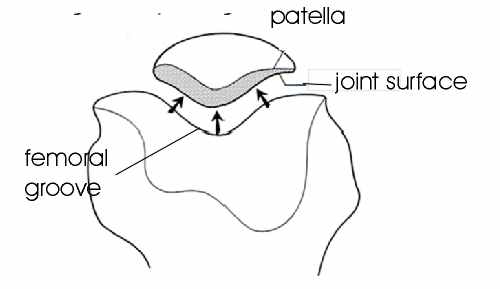 Αρθρ. Επιφάνεια
Μηριαία Τροχιλία
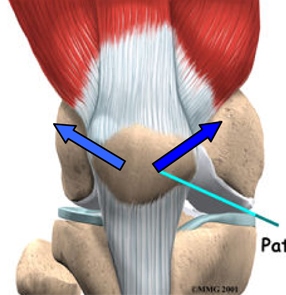 Έξω πλατύς
Έσω πλατύς
Λαγονοκνημιαία ταινία
Ορθός μηριαίος
Μέσος πλατύς
ΜΗΧΑΝΙΣΜΟΣ ΚΛΕΙΔΩΜΑΤΟΣ
Πορεία της κνήμης πάνω στους μηριαίους κονδύλους
Παράγοντες που προκαλούν την τελική έξω στροφή του γόνατος στην έκταση
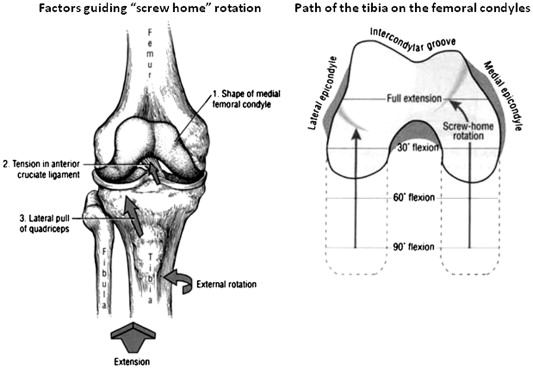 Πλήρης Έκταση
Σχήμα του έσω 
           μηριαίου κονδύλου
Τελική έξω στροφή
Κάμψη
2. Τάση του πρόσθιου χιαστού συνδέσμου
Κάμψη
3. Έλξη προς τα έξω
 του τετρακεφάλου
Κάμψη
Έξω στροφή
Έκταση
ΚΙΝΗΣΕΙΣ ΓΟΝΑΤΟΣ
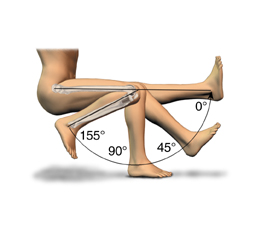 Κάμψη-Έκταση:

Κάμψη :  0-133 έως 140ο  ενεργητικά 
                 έως 145-150ο  παθητικά
Έκταση : Υπερέκταση 5-10ο  
                 θεωρείται φυσιολογική

Στροφές (στις 90ο κάμψη του γόνατος):

Έσω στροφή: 15ο 
Έξω στροφή: 45o
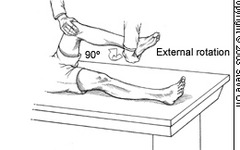 ΕΠΙΠΕΔΑ ΘΕΡΑΠΕΙΑΣ
Επιγονατίδα
Μηριαία Τροχιλία
ΘΕΣΕΙΣ ΑΡΘΡΩΣΕΩΝ ΓΟΝΑΤΟΣ
Κνημομηριαία

Το κοίλο βρίσκεται πάνω στο κνημιαίο πλατό

Θέση ανάπαυσης:  25-40ο Κάμψη
Θέση Πάκτωσης:  μέγιστη έκταση γόνατος  
Θυλακικό Πρότυπο: 


- Κάμψη – Έκταση: Για 90ο περίπου περιορισμό στην κάμψη παρατηρούνται 5ο περίπου περιορισμού στην έκταση
- Στροφές:  περιορισμένη όταν υπάρχει σημαντικός περιορισμός στην κάμψη και έκταση

END FEEL
Κνημομηριαία:  Έκταση        Σφιχτό
                              Κάμψη       Μαλακό

Επιγονατομηριαία:  Σφιχτό σε όλες τις κατευθύνσεις
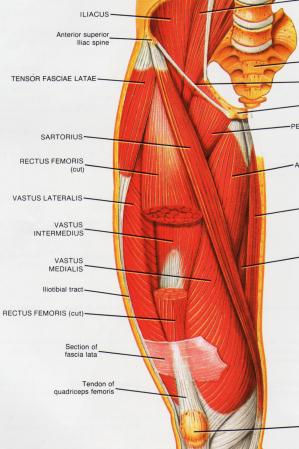 ΜΥΟΛΟΓΙΑ ΓΟΝΑΤΟΣ
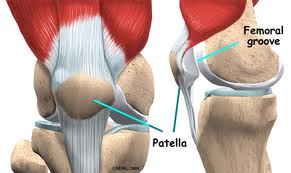 Τείνων την Λαγονοκνημιία ταινία
Μηριαία τροχιλία
Ραπτικός
Επιγονατίδα
Ορθός Μηριαίος
Έξω πλατύς
Επιγονατίδα
Μέσος πλατύς
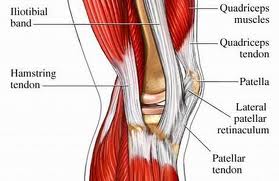 Τετρακέφαλος Μηριαίος
Έσω πλτύς
Λαγονοκνημιαία ταινία
Λαγονοκνημιαία ταινία
Τένοντας Τετρακεφάλου
Ορθός Μηριαίος
Τένοντας Δικεφάλου
Επιγονατίδα
Ττομή της περιτονίας
Έξω καθεκτικός της επιγονατίδας
Επιγονατιδικός Τένοντας
Επιγονατιδικός Τένοντας
Μηριαία Τροχιλία
Επιγονατίδα
ΜΥΟΛΟΓΙΑ ΓΟΝΑΤΟΣ
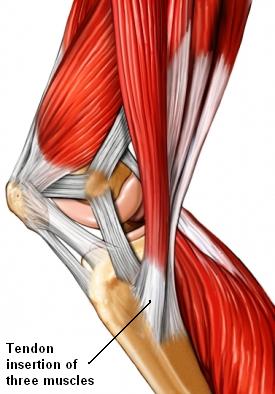 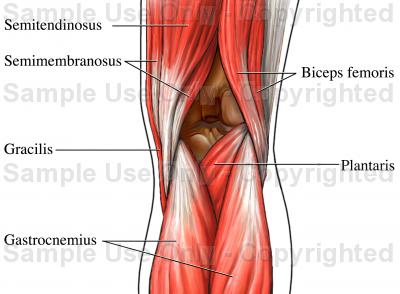 Ημιτενοντώδης
Ημιμεμβρανώδης
Δικέφαλος Μηριαίος
Ισχνός Προσαγωγός
Μακρός Πελματικός
Επιγονατιδικός Τένοντας
Γαστροκνήμιος
Χήνειος πόδας
Μηριαία Τροχιλία
Επιγονατίδα